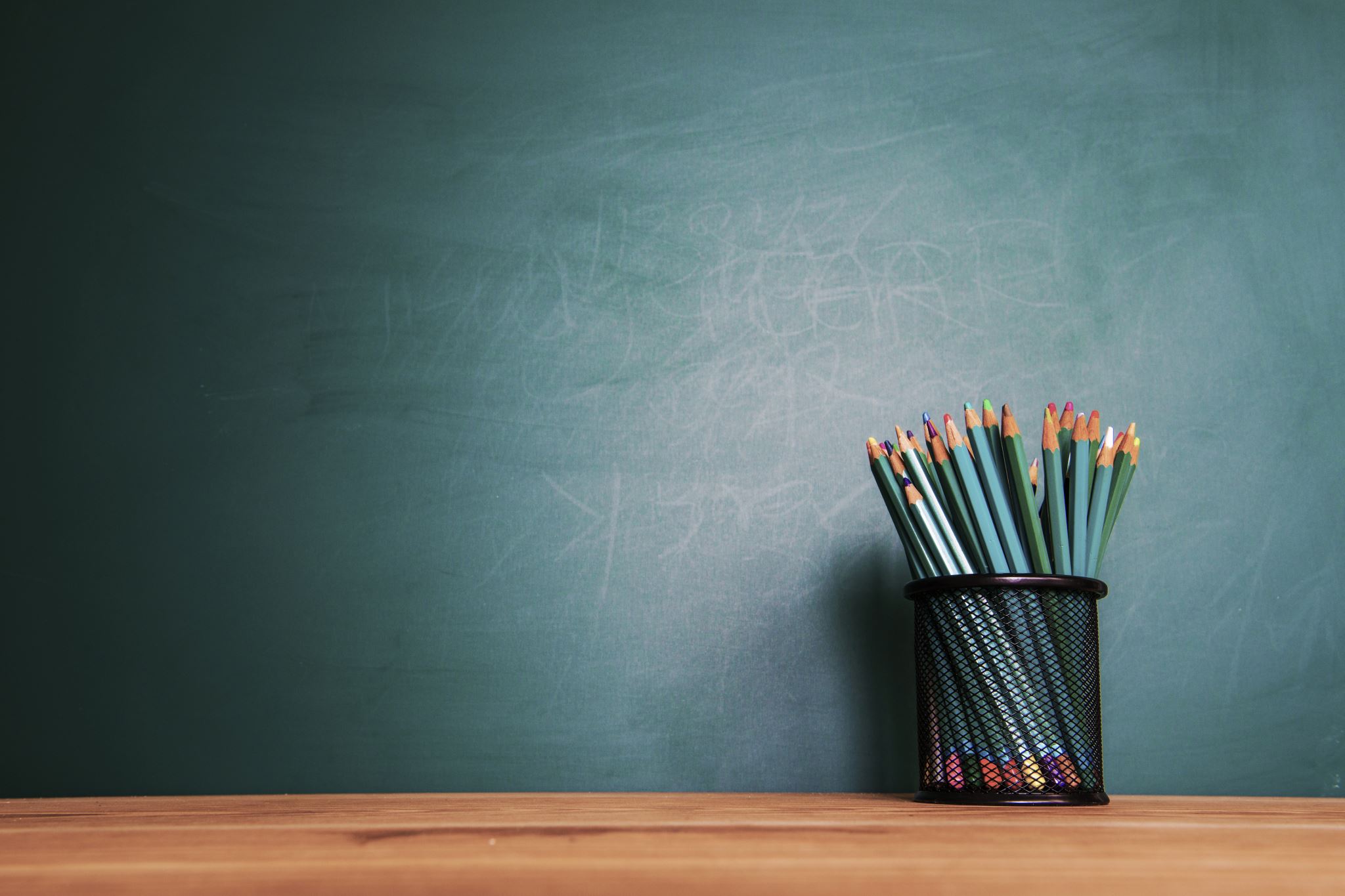 BÀI 2: QUY TRÌNH CHẾ TẠO CƠ KHÍ
Mục tiêu
1
3
Năng lực chung
Phẩm chất
Năng lực công nghệ
Năng lực tự chủ và tự học
Phẩm chất chăm chỉ và trách nhiệm
Khái niệm về quy trình chế tạo cơ khí.
Mô tả được các bước cơ bản trong quy trình chế tạo cơ khí.
Lập được quy trình chế tạo
2
NHIỆM VỤ 1
Theo dõi đoạn video sau, cho biết tên gọi các thành phần của vòng bi?
NHIỆM VỤ 1
Quan sát hình 2.1 và cho biết các bước cơ bản của quy trình chế tạo vòng bi.
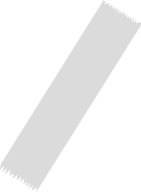 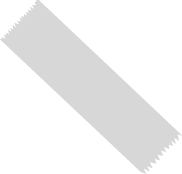 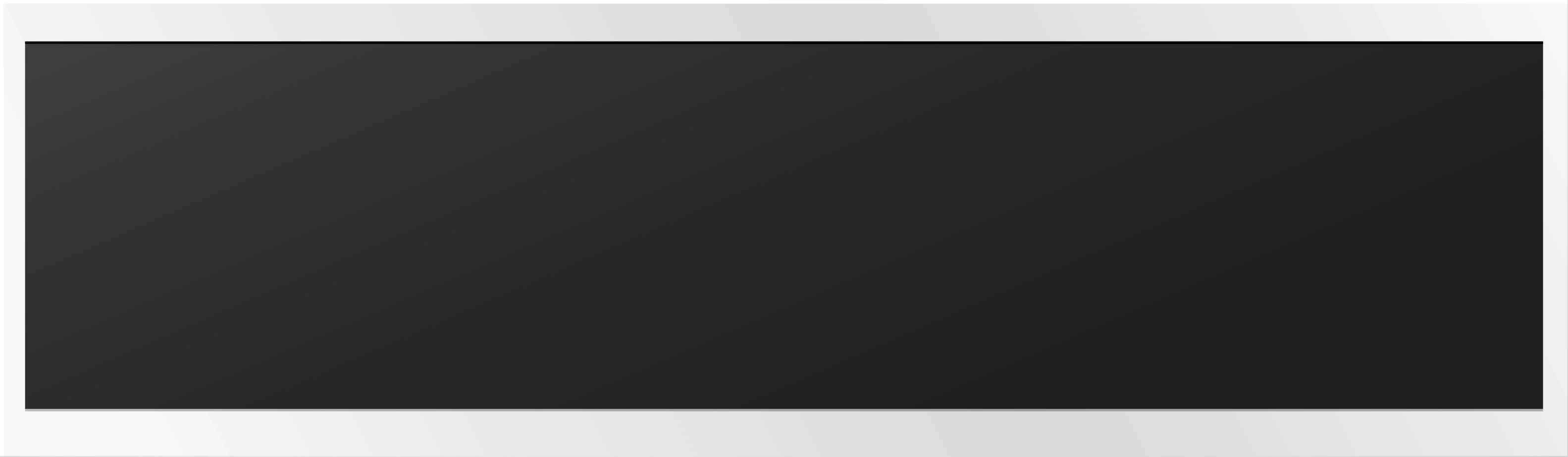 by 9Slide                                                                                                                                                                                                                                            www.9slide.vn
Câu trả lời của bạn
Để chế tạo được sản phẩm vòng bi cần tuân thủ các bước cơ bản trong quy trình chế tạo cơ khí
Chuẩn bị phôi gia công.
Tiến hành gia công các chi tiết thành vòng bi : vòng ngoài, vòng trong, vòng cách và bi.
Lắp ráp các chi tiết đã được chế tạo ở bước trên thành sản phẩm vòng bi.
Kiểm tra đánh giá sản phẩm vòng bi.
by 9Slide                                                                                                                                                                                                                                            www.9slide.vn
Quan sát hình 2.2 và kể tên các bước cơ bản của quy trình chế tạo cơ khí ra sản phẩm máy khoan?
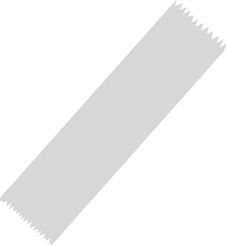 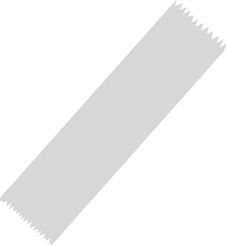 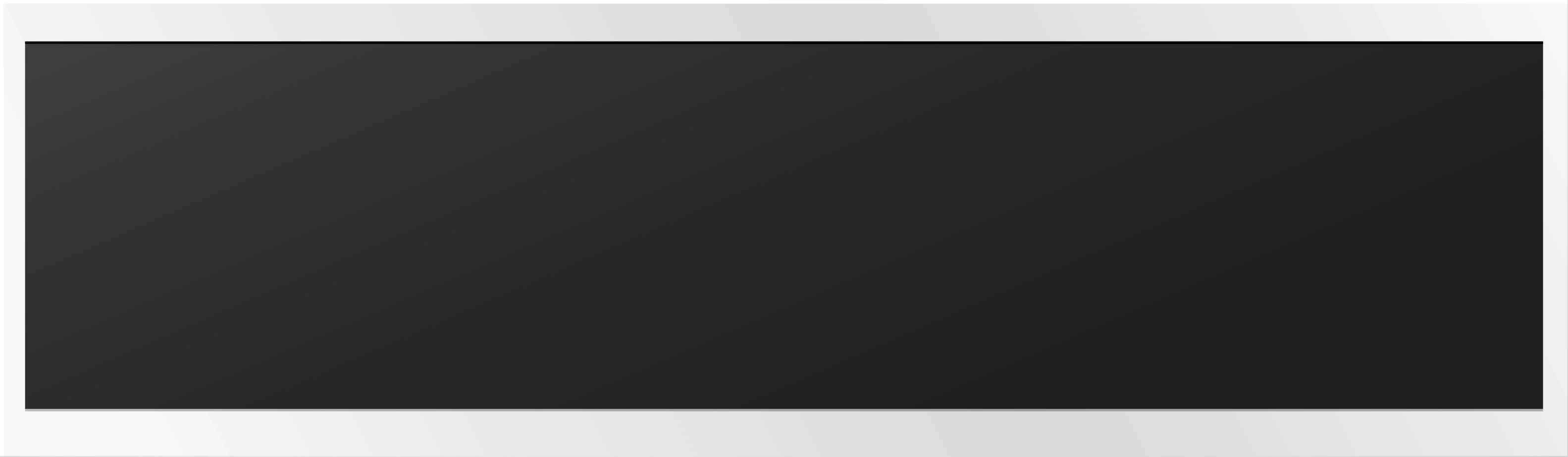 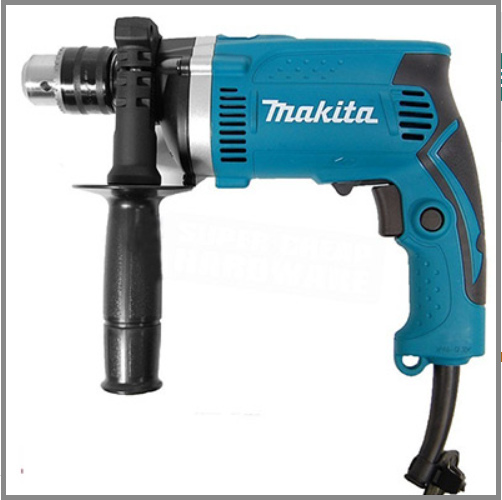 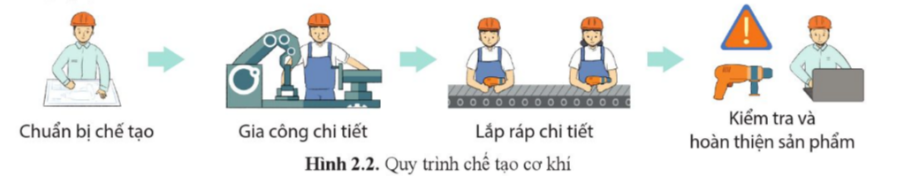 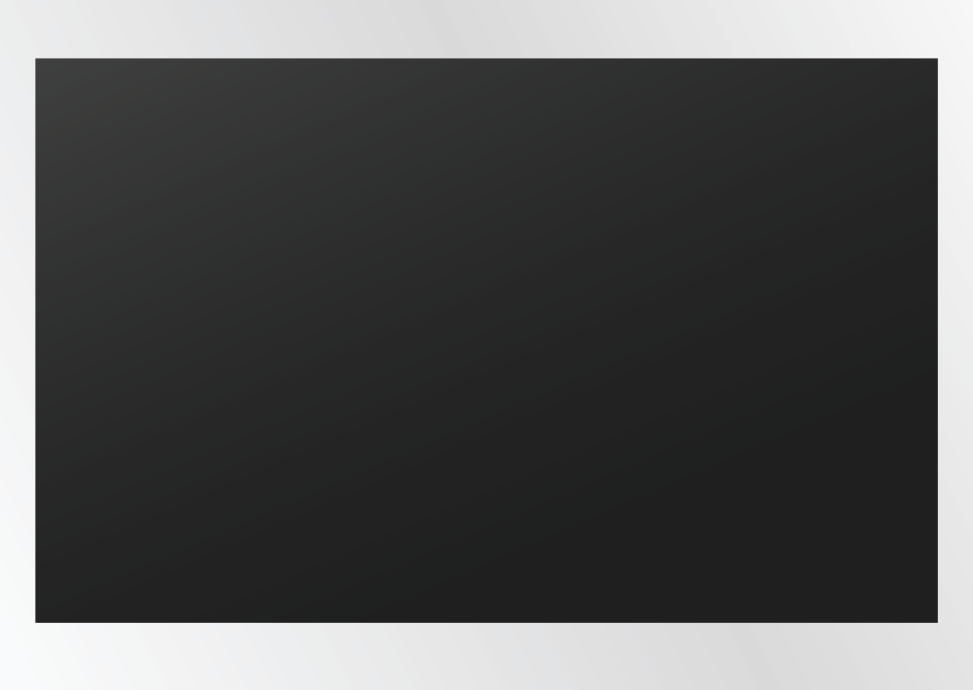 4
2
3
1
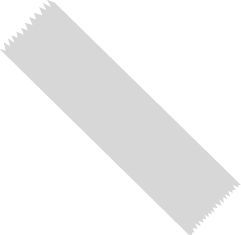 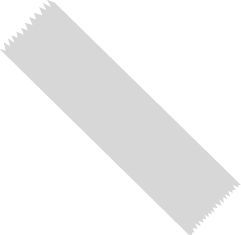 Có nhất thiết phải tuân theo đúng quy trình như hình 2.2 không?
by 9Slide                                                                                                                                                                                                                                            www.9slide.vn
Quy trình chế tạo cơ khí là trình tự cần tuân theo để thực hiện công việc biến đổi nguyên liệu đầu vào thành các chi tiết, các bộ phận, các máy móc thiết bị hoặc các hệ thống cơ khí.
Sản phẩm ngành cơ khí chế tạo có thể là một chi tiết hoặc nhiều chi tiết lắp ghép với nhau nên quy trình chế tạo cơ khí có thể bao gồm đủ hoặc thiếu một trong hai bước gia công chi tiết và lắp ráp chi tiết.
Một nhà máy chế tạo cơ khí có cần thực hiện đầy đủ các bước như hình 2.2 không ? Vì sao ?
7
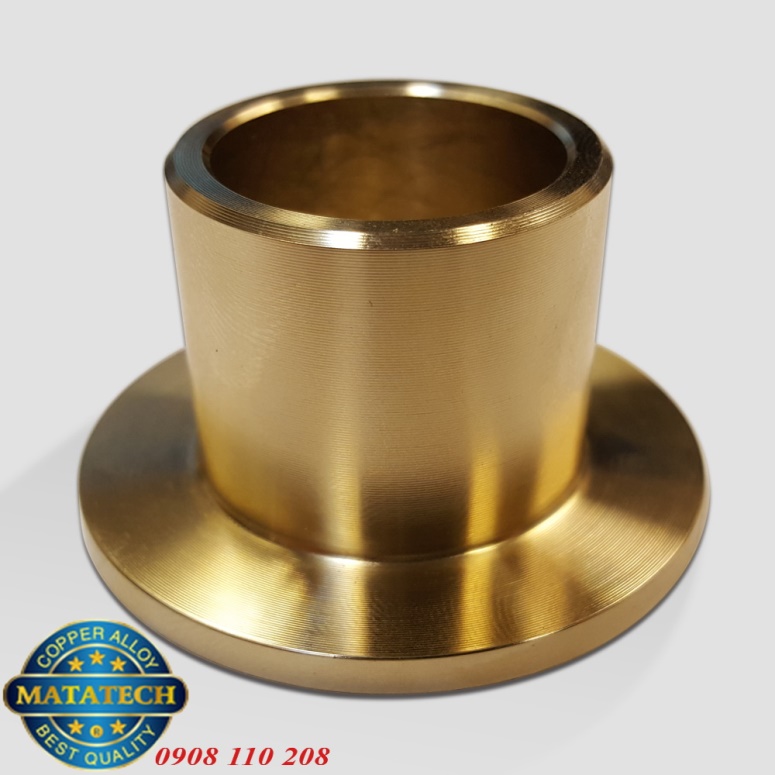 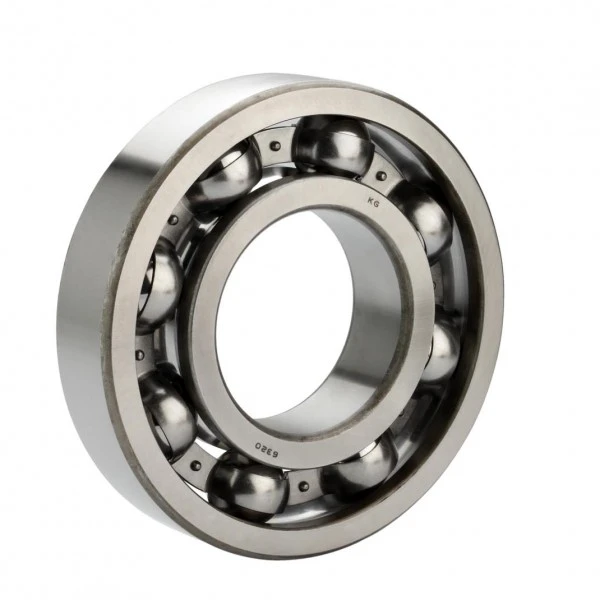 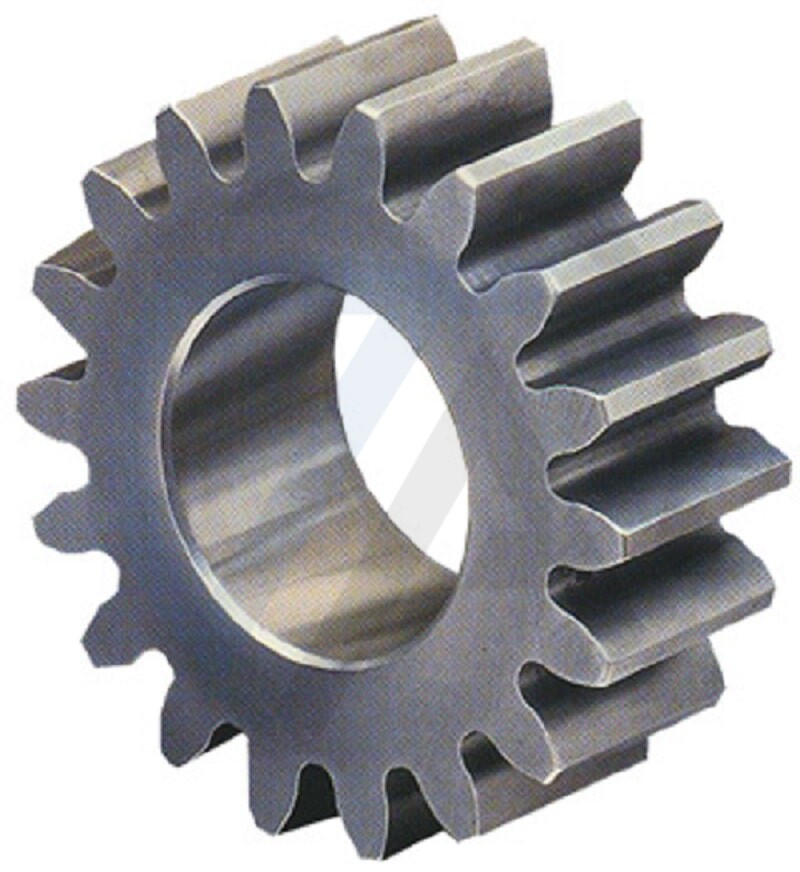 Sản phẩm ngành cơ khí chế tạo có thể là một chi tiết
hoặc nhiều chi tiết lắp ghép với nhau
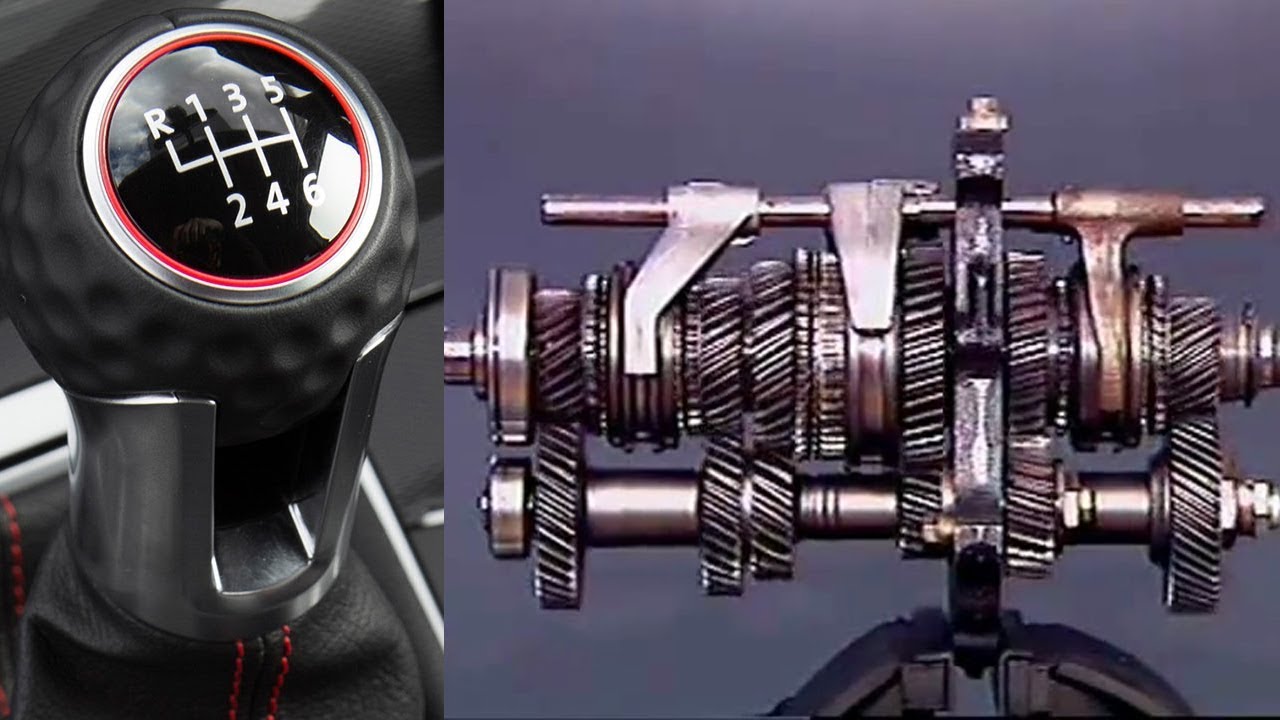 Bánh răng
Vòng bi
Bạc lót
1
2
Hộp số
Nhiệm vụ 2
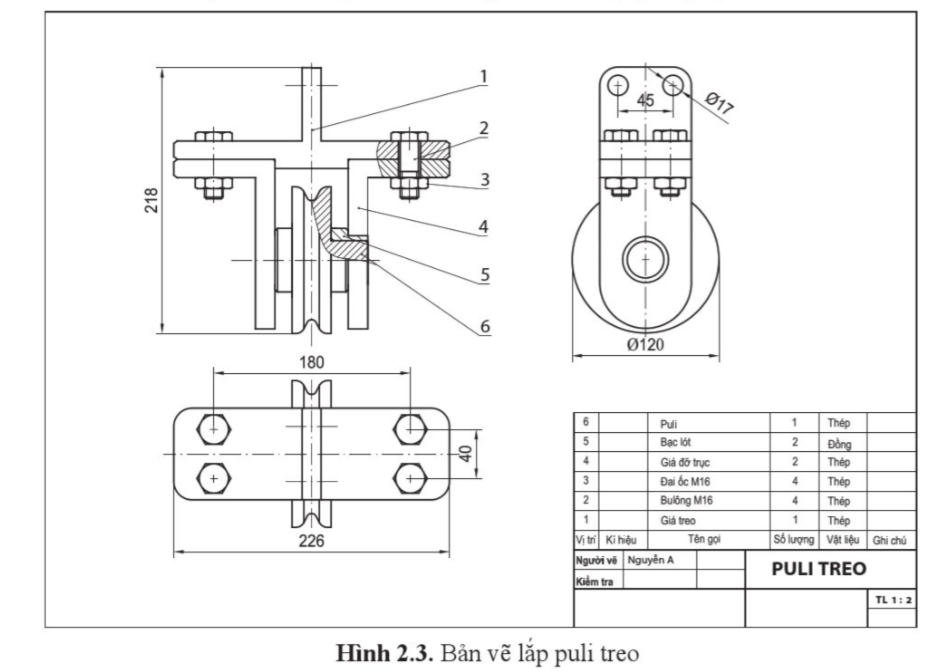 Nghiên cứu bản vẽ
Cho biết đây là loại bản vẽ gì?
Số lượng chi tiết cấu thành nên sản phẩm
Awesome  Presentation
ALLPPT Layout Clean Text Slide for your Presentation
Nhiệm vụ 2
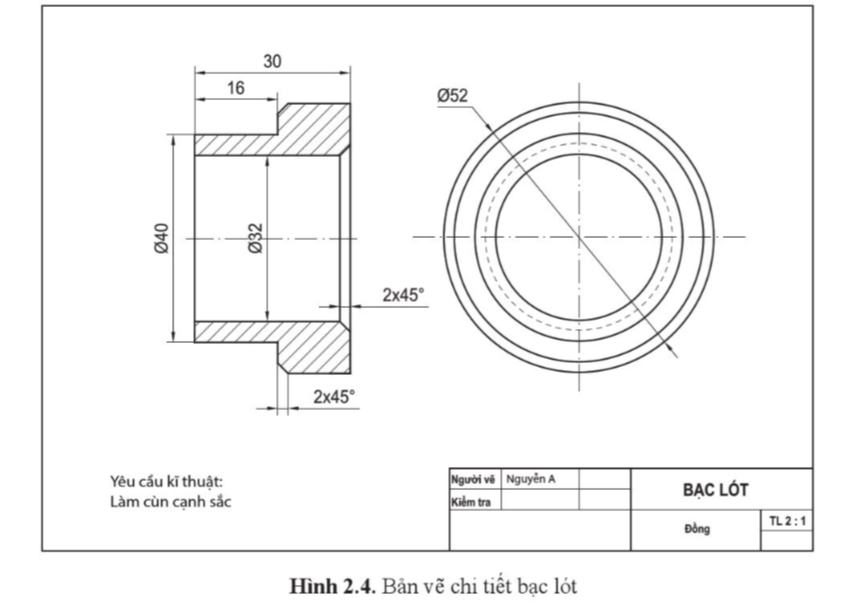 Nghiên cứu bản vẽ
Cho biết đây là loại bản vẽ gì?
Lựa chọn phương pháp gia công
Awesome  Presentation
ALLPPT Layout Clean Text Slide for your Presentation
Nội dung quy trình chế tạo cơ khí
Chuẩn bị phôi
Chuẩn bị trang thiết bị
Lập quy trình công nghệ
Nghiên cứu bản vẽ
Bước 1: Chuẩn bị chế tạo
Nhiệm vụ 3
Quan sát hình 2.5, 2.6 cho biết chi tiết bạc lót, giá đỡ trục nên gia công trên loại máy nào thì phù hợp ?
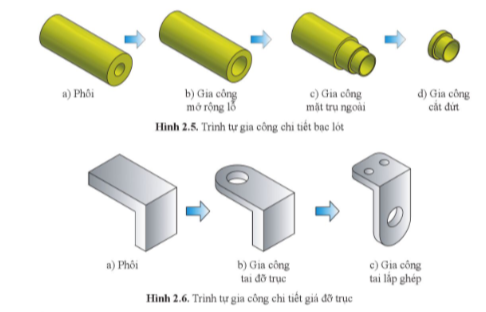 Máy phay, máy tiện, máy khoan.
Bước 2: Gia công các chi tiết
Nhiệm vụ 3
Quan sát hình 2.7 cho biết trình tự lắp ráp sản phẩm puli treo ?
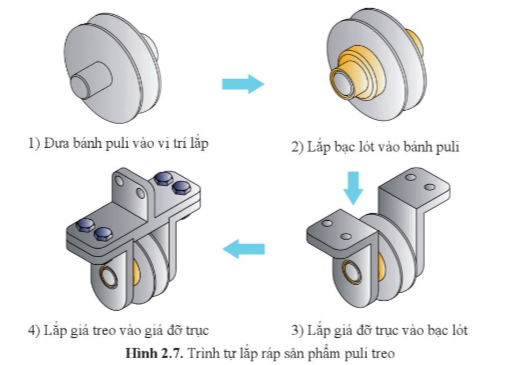 Bước 3: Lắp ráp các chi tiết
Bước 4: Kiểm tra và hoàn thiện sản phẩm
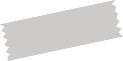 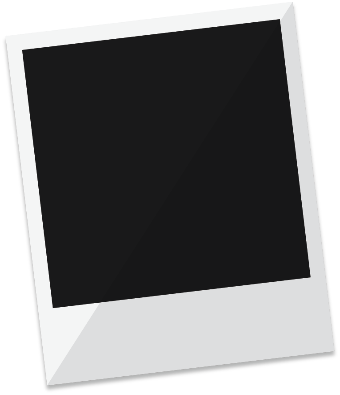 Vai trò của kiểm tra và hoàn thiện sản phẩm là thực hiện kiểm tra tổng thể khả năng làm việc và khắc phục lỗi trước khi tiến hành công việc đóng gói và đưa sản phẩm vào sử dụng.
by 9Slide                                                                                                                                                                                                                                            www.9slide.vn
Bước 4: Kiểm tra và hoàn thiện sản phẩm
Đối với sản phẩm puli treo, cần kiểm tra :
Khả năng quay trơn của bánh puli và bạc lót.
Độ chính xác các mối ghép.
Độ đồng tâm các lỗ ghép trên hai giá đỡ trục.
Độ chặt mối ghép bulong đai ốc giữa giá đỡ trục và giá treo.
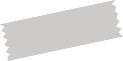 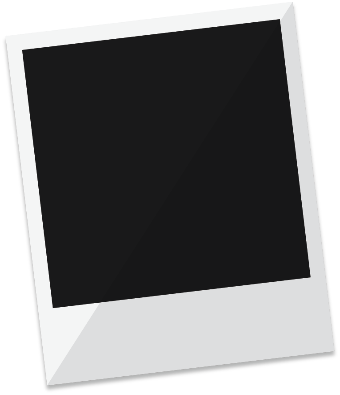 by 9Slide                                                                                                                                                                                                                                            www.9slide.vn
Luyện tập
Lập quy trình chế tạo giá treo của sản phẩm puli treo hình 2.3
by 9Slide                                                                                                                                                                                                                                            www.9slide.vn